Straffe streek
Streekproducten Vlaams-Brabant vzw
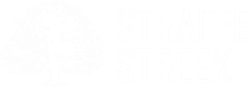 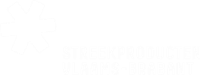 Streekproducten vlaams-BRBANT
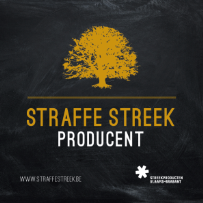 Netwerk van Vlaams-Brabantse producenten, verkooppunten, horecazaken, logies, belevingszaken en gemeenten
Overleg en actieplatform van, door en voor ondernemers die met streekproducten werken
Ledenvereniging met betalend lidmaatschap (jaarlijks)
bedoeling: onderscheid + vorm van commitment + "scherp" blijven
Structureel gesubsidieerd door provincie Vlaams-Brabant
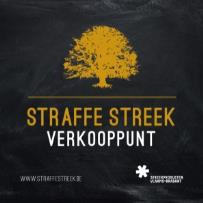 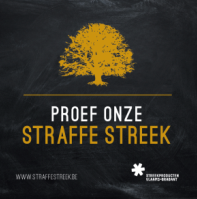 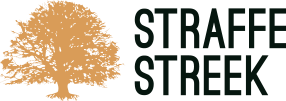 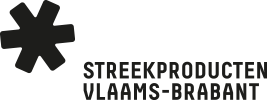 Groot netwerk
321 leden
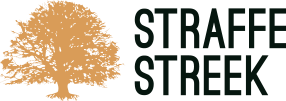 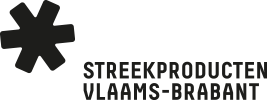 Wat doet onze werking?
Bekendmaken, promoten én ondersteunen van onze Vlaams-Brabantse streekproducten én leden 
Begeleiden en opzetten van en het deelnemen aan promotionele acties
Stimuleren van verkoop van hoeve- en streekproducten
Professionaliseren
Ondersteunen van het logistieke netwerk
Verzamelen en online weergeven van informatie mbt  Vlaams-Brabantse streekproducten
Uitbouwen van de werking als referentiepunt
Belangen behartigen van de leden
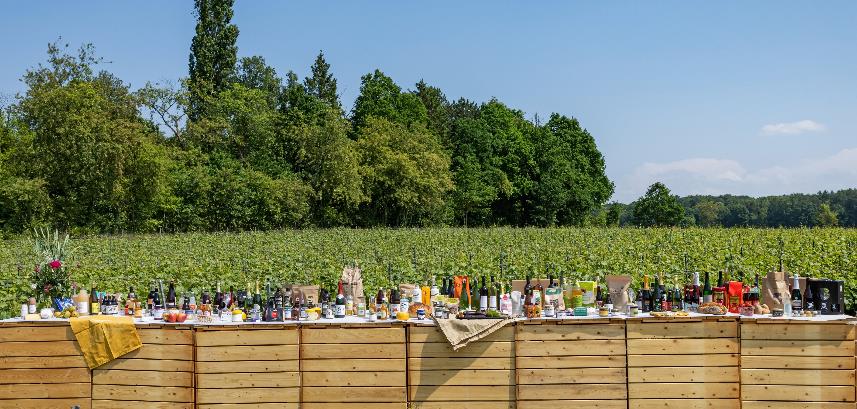 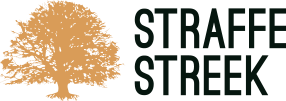 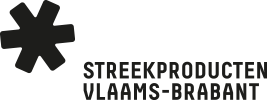 kernbestuur
Paul Vleminckx, voorzitter - Chardonnay Meerdael
Tom Dehaene, ondervoorzitter - gedeputeerde provincie Vlaams-Brabant
Herman Vangramberen, ere-voorzitter - Beenhouwerij Vangramberen
Luk Collet, secretaris - UCLL
Mario Vanhellemont, penningmeester - Fruit Vanhellemont
Manu De Cort, De Cort Distillery 
Pierre-Bernard Van Acker, Leader Hageland
Robrecht Geeroms, Leader Pajottenland
Ine Vervaeke, dienst landbouw
Geert Van Esch, kabinet Dehaene 
Medewerkers: Joke Gilles (projectcoördinator) – Daan Vanhorenbeek (projectexpert)– Anneleen Nijs (projectdeskundige) – Dries Nys (administratief medewerker)
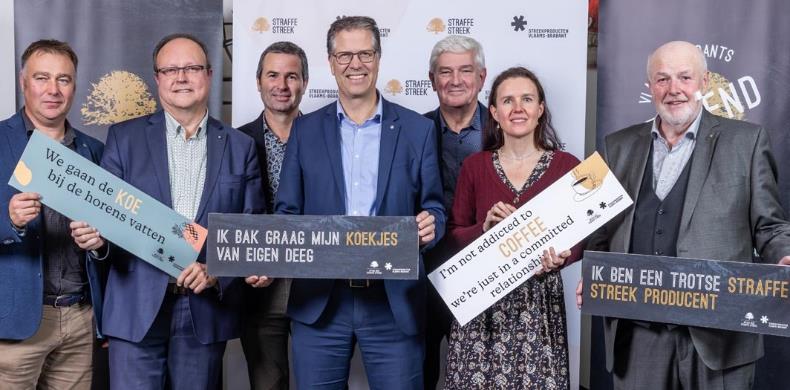 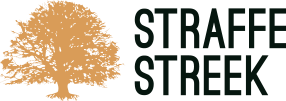 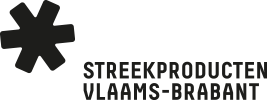 RAAD VAN BESTUUR
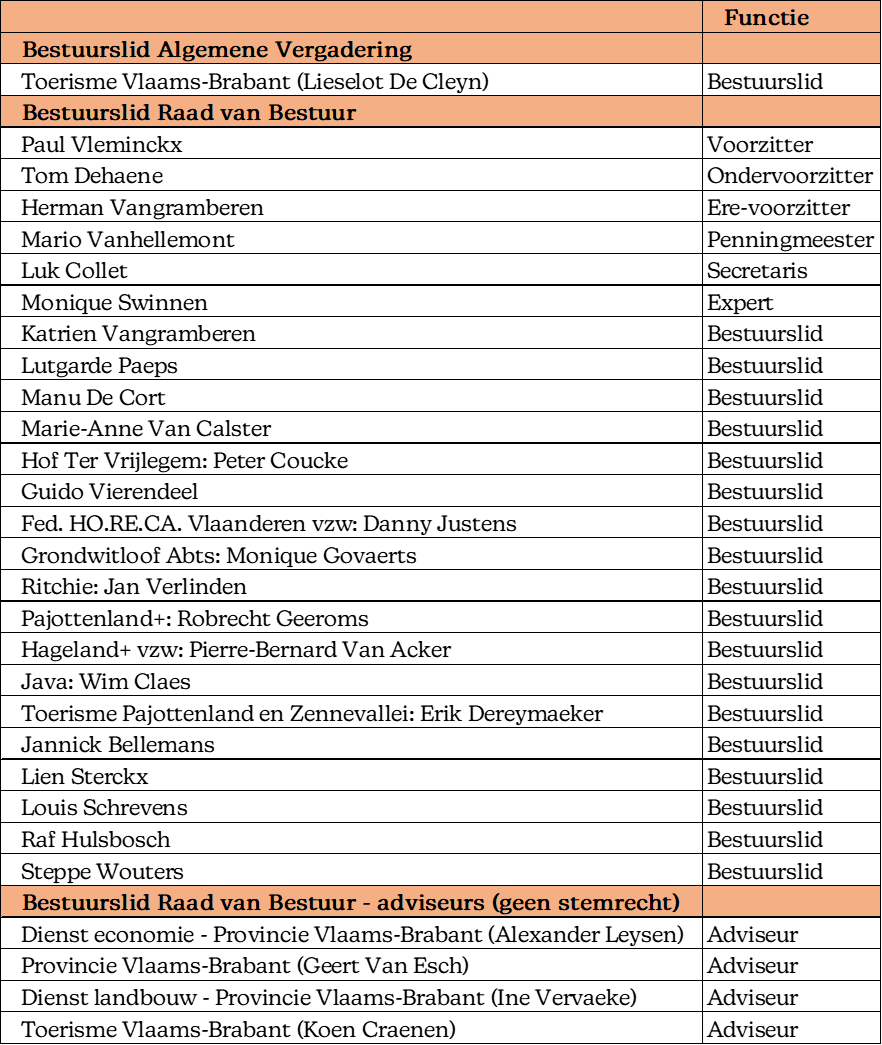 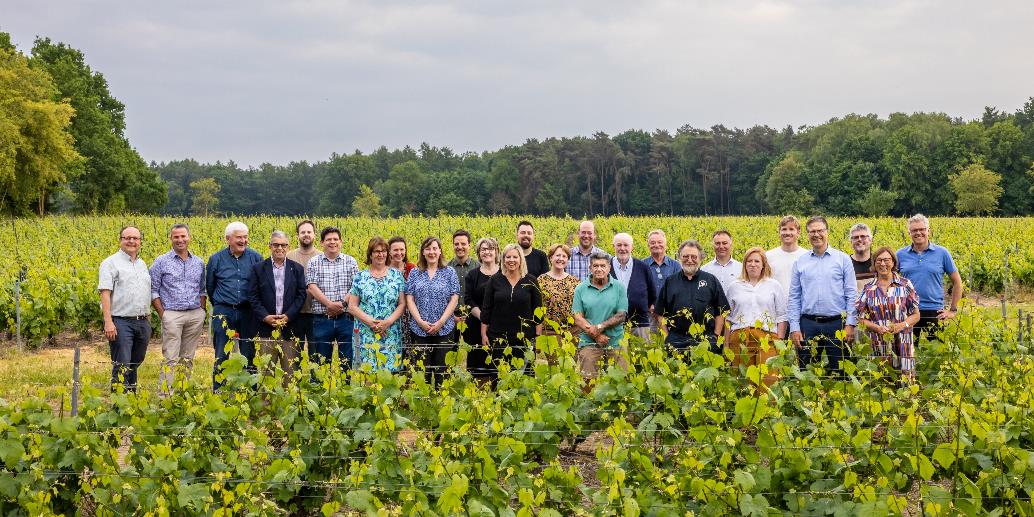 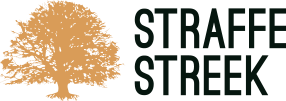 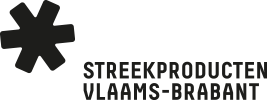 Waarom lokaal eten?
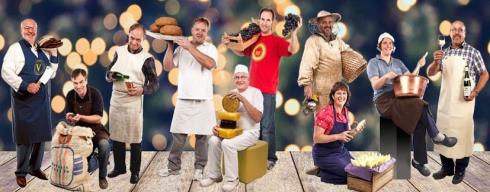 Hoeve- en streekproducten
zijn producten met een verhaal 
zijn gemaakt met passie en liefde
kan men rechtstreeks bij de producent kopen (korte-keten)
 zorgt voor transparantie / vertrouwen / authenticiteit 
hebben een goede kwaliteit én smaak 
zijn duurzame producten 
hebben beperkte voedselkilometers  goed voor het milieu
worden vaak gemaakt adhv traditionele/ambachtelijke productiemethoden
zijn ideaal als geschenk / voor toeristen ...
helpen ondernemers om zich te differentiëren  
zorgen voor een straffe “beleving”
versterken de streekidentiteit
ondersteunen lokale economie & de regionale werkgelegenheid
dragen bij tot de ontwikkeling van recreatie en toerisme
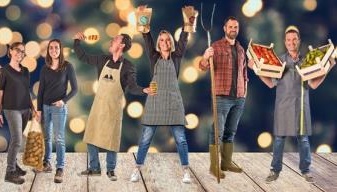 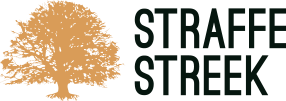 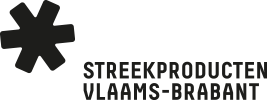 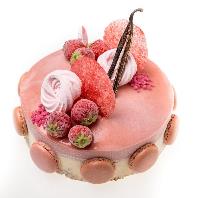 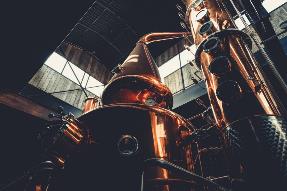 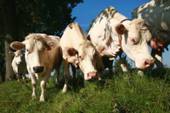 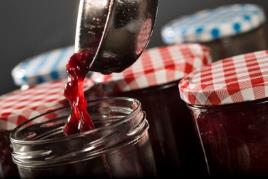 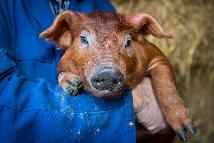 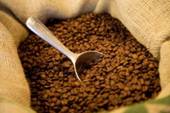 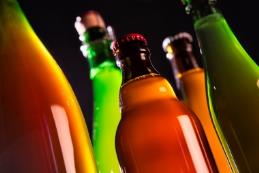 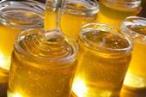 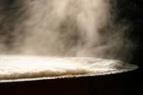 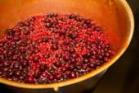 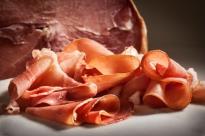 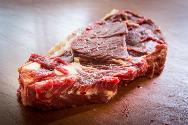 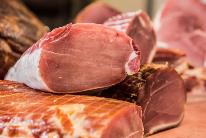 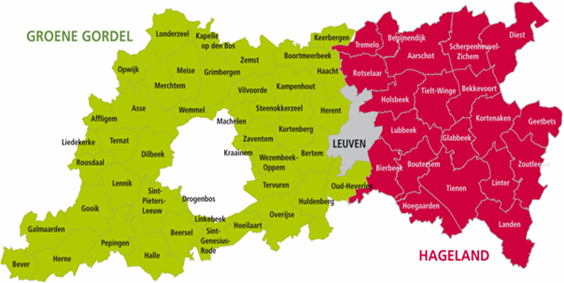 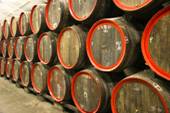 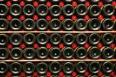 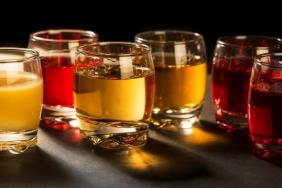 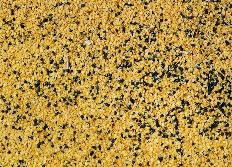 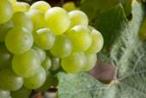 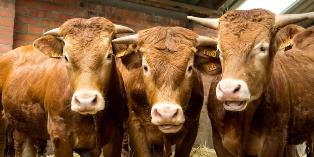 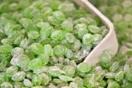 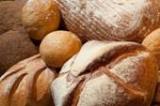 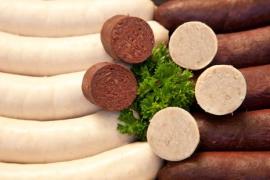 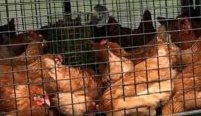 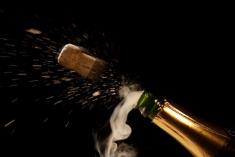 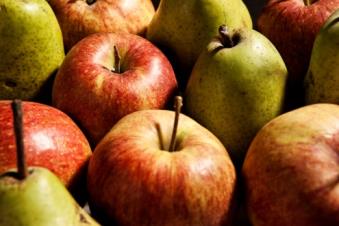 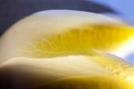 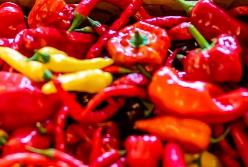 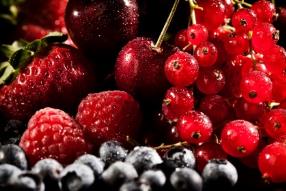 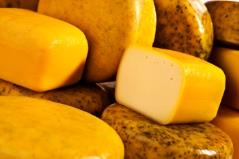 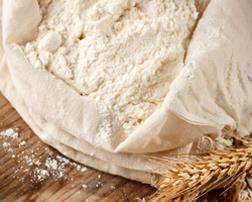 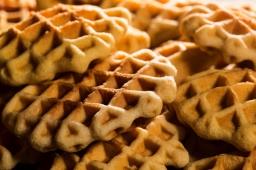 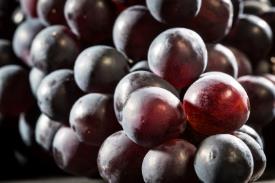 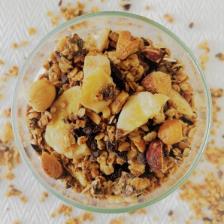 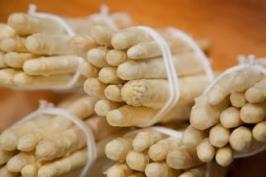 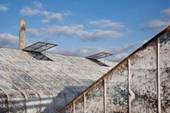 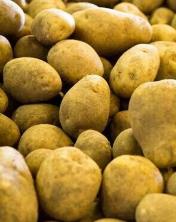 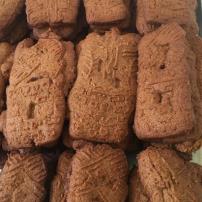 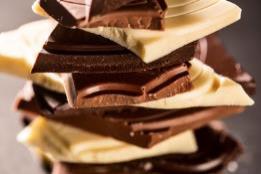 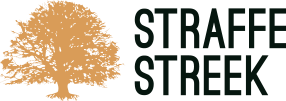 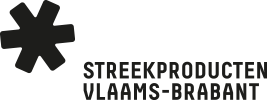 Waar kopen?
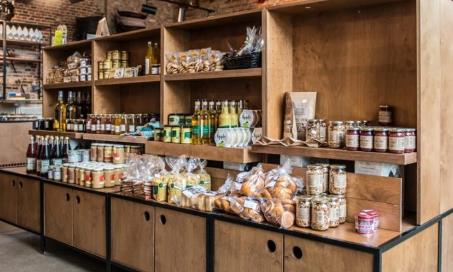 STREEKWINKELS 
Zeer groot en ruim assortiment van streek- en hoeveproducten uit heel Vlaams-Brabant

STREEKHOEKJES
hoekje met een beperkter assortiment streekproducten in bestaande handelszaken (bv. slager, drankenhandel, bakker, buurtwinkel, toeristische dienst, confiseriezaak, ...) 
verkoopkanaal voor de producent
uniformiteit in voorstelling adhv promotiemateriaal
aanbieden van streekpakketten in straffe streek verpakkingen
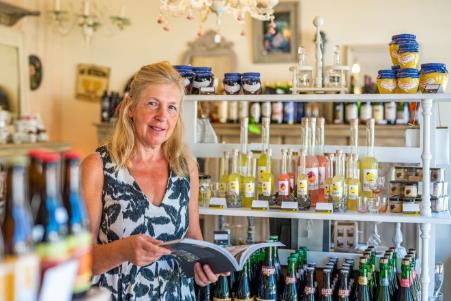 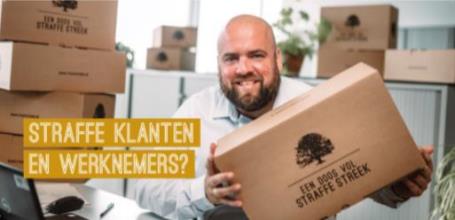 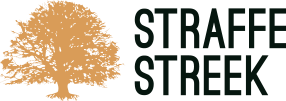 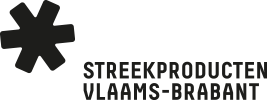 6 Toeristische diensten
Bezoekerscentrum De Lambiek (Beersel)
Bezoekerscentrum Dru!f (Overijse)
Streekshop Tienen 
Toerisme Hoegaarden
Visit Diest
Visit Tervuren
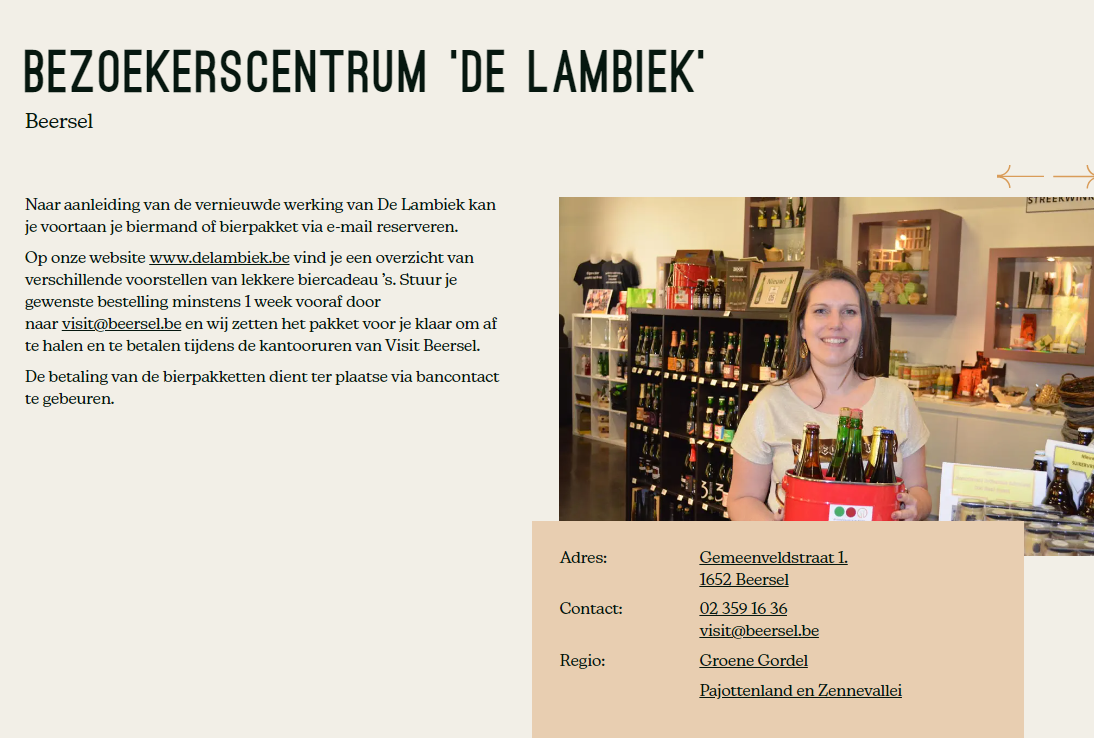 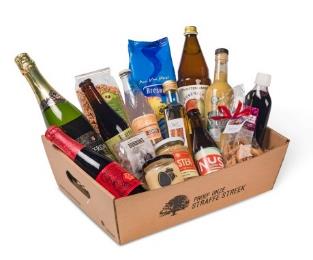 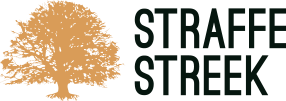 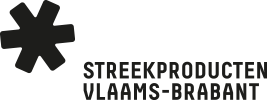 54 Straffe streek gemeenten
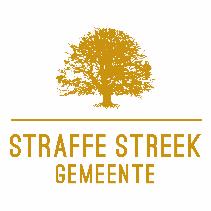 duurzame samenwerking 
het geven van streekpakketten als cadeau:
huwelijk - nieuwkomers  - jubileum - secretaresse-dag – relatiegeschenken - eindejaarsgeschenken - bedanking van vrijwilligers  …
het gebruiken én promoten van hoeve- en streekproducten in de dagelijkse werking: 
“dranken” in het gemeentehuis (bv. koffie, thee, water, sappen, …) 
catering bij vergaderingen, schepencollege, persvoorstellingen, bal van de burgemeester, nieuwjaarsreceptie, ... 
het label SSG zorgt voor extra uitstraling: de gemeente …
draagt de streekproducten een warm hart toe  
maakt er ook effectief werk van 
verstevigt mee de profilering naar eigen inwoners
werkt mee aan de verdere ontwikkeling van de streekidentiteit
ondersteunt de lokale economie: de producenten, verkooppunten, horecazaken & logies uit de gemeente
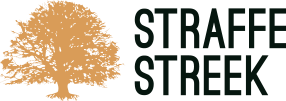 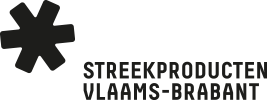 54 straffe streek gemeente
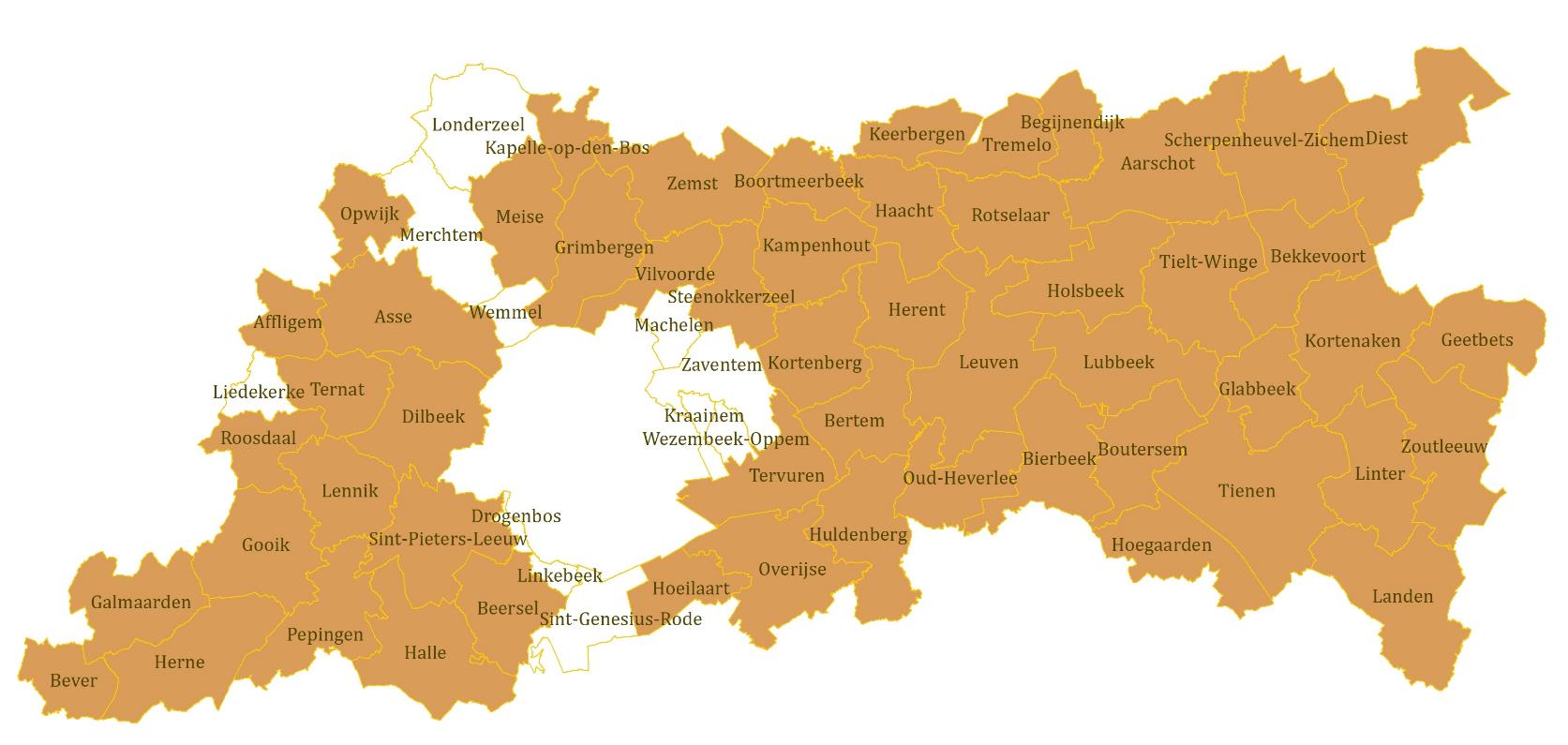 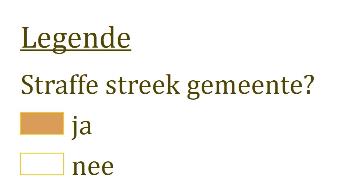 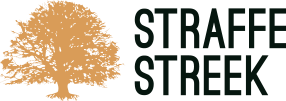 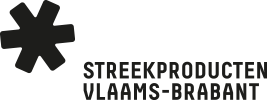 Voorbeelden van promotie-acties
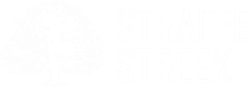 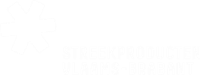 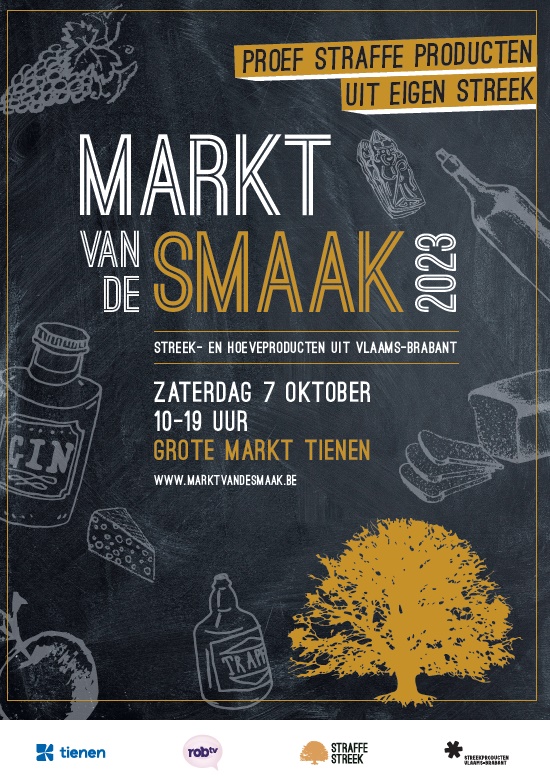 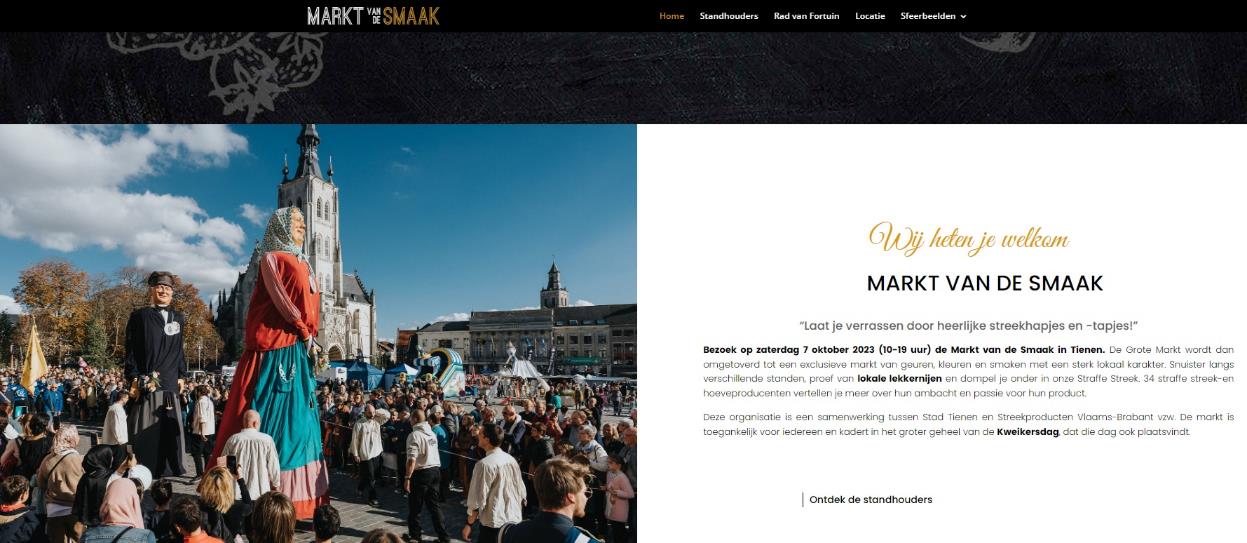 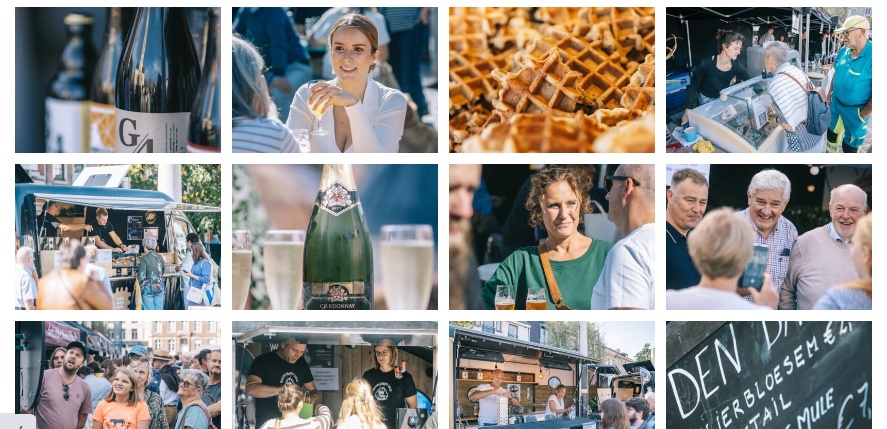 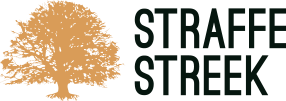 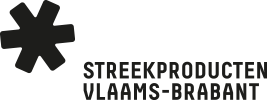 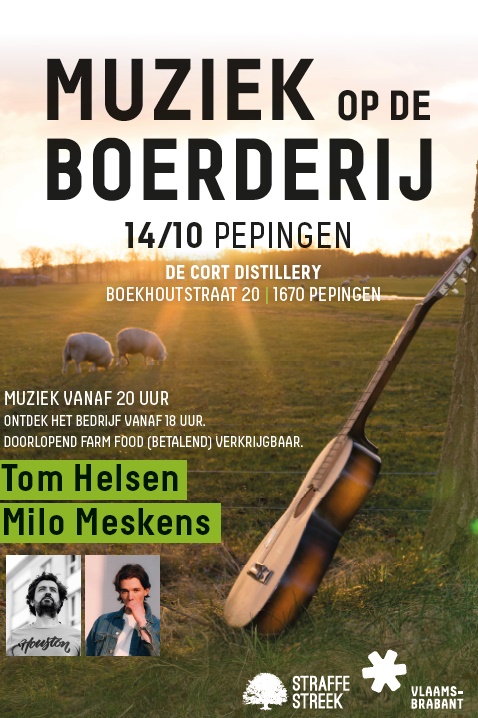 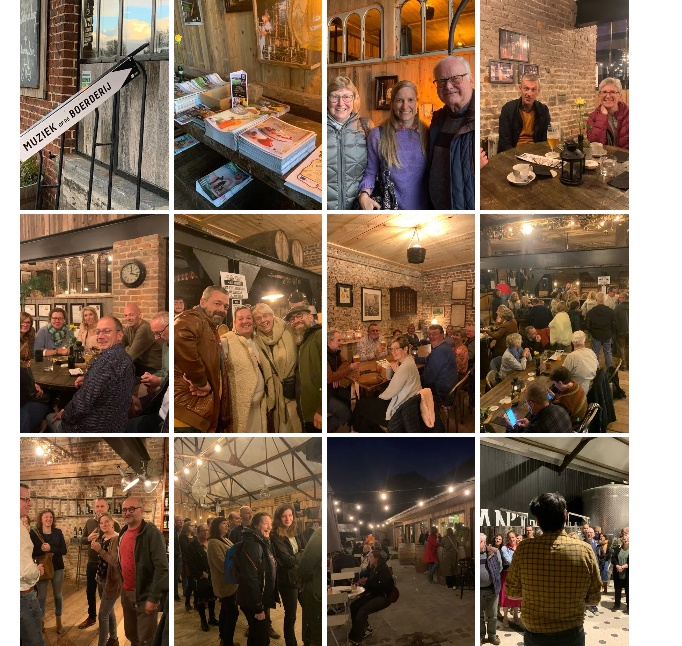 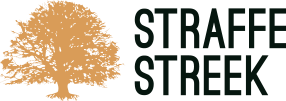 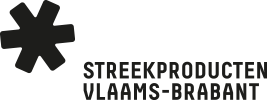 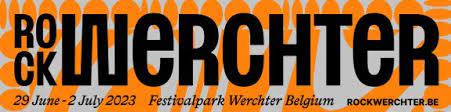 Smaakfabriek op rock werchter
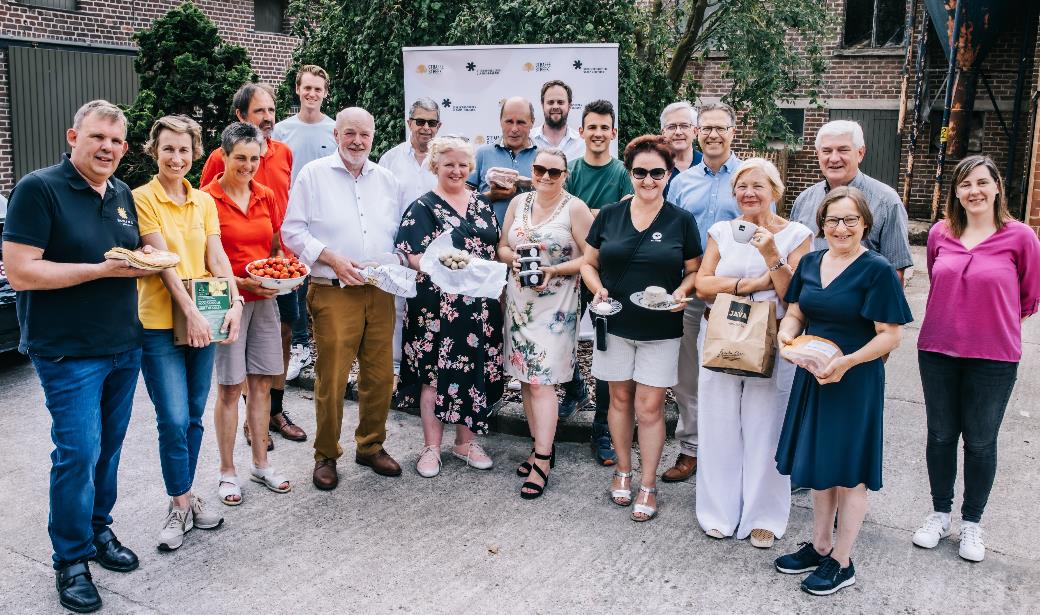 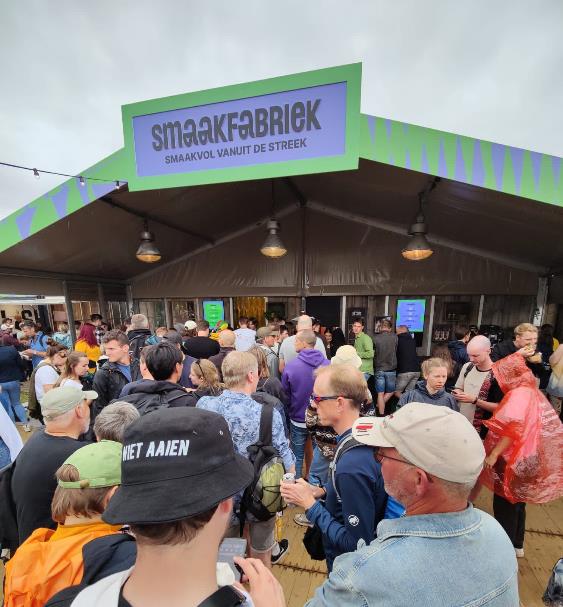 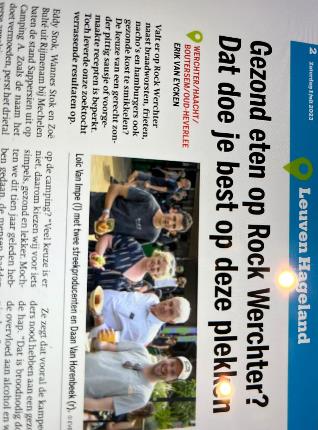 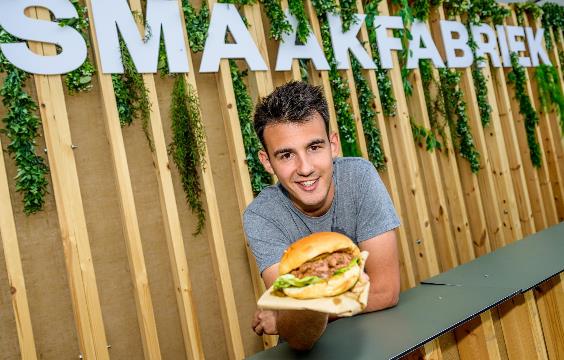 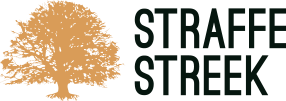 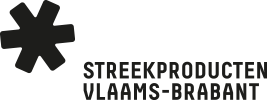 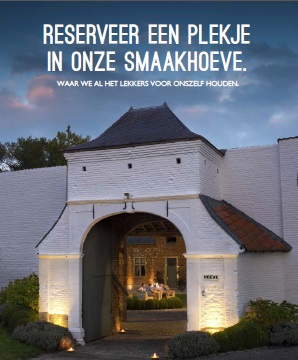 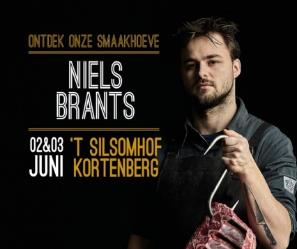 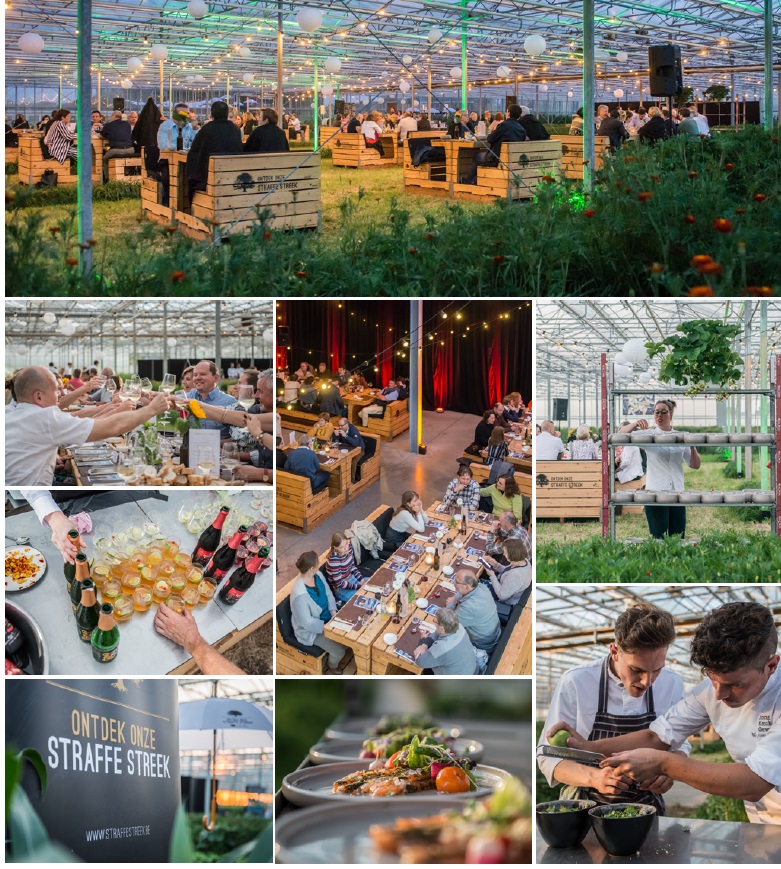 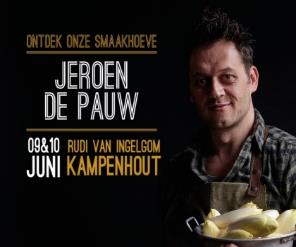 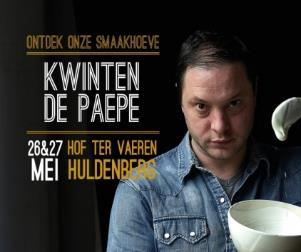 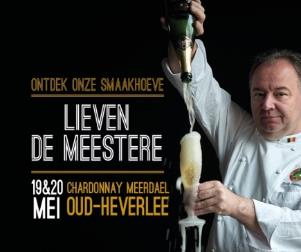 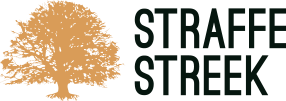 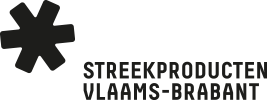 Alles op www.straffestreek.be
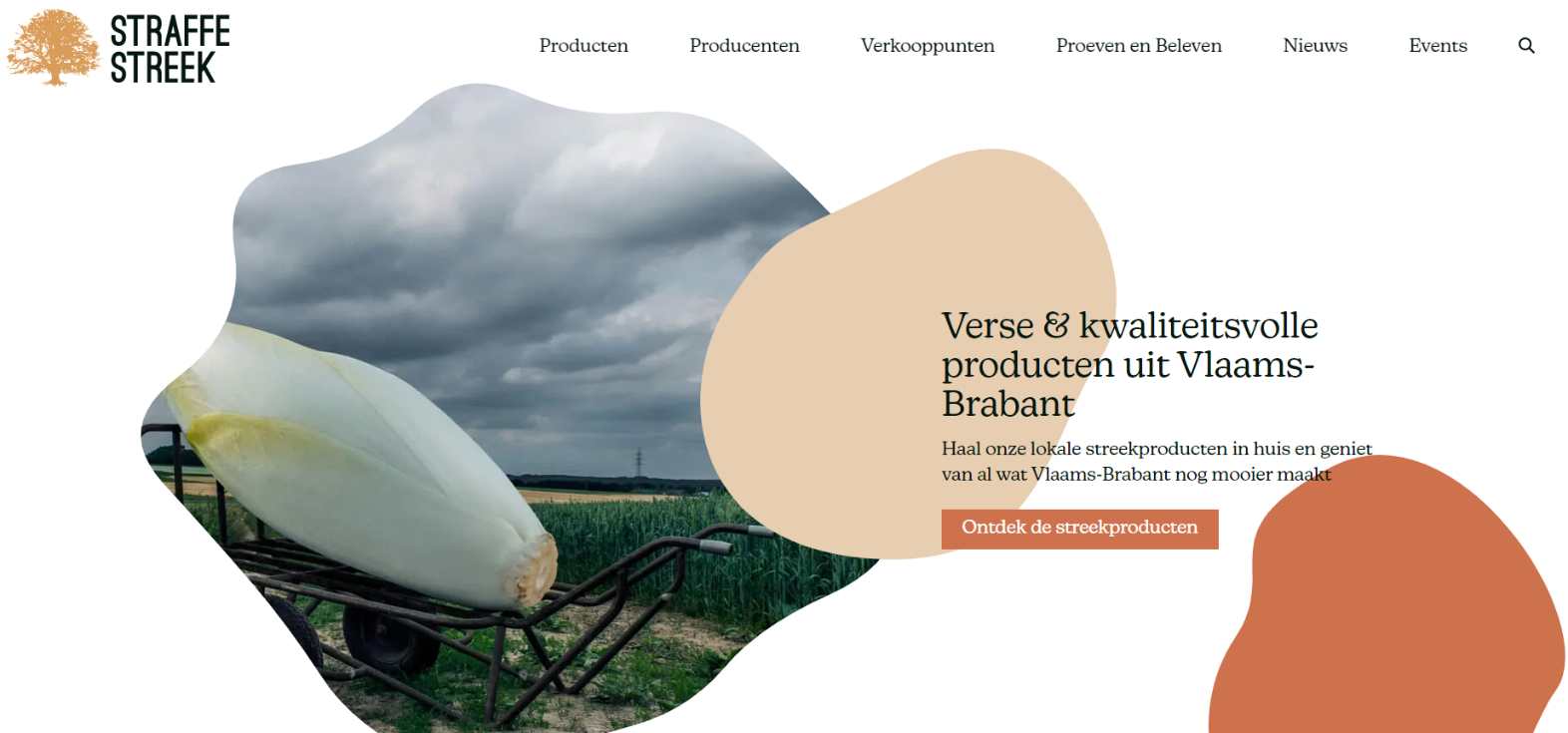 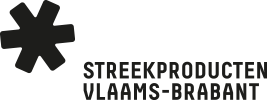 Facebook pagina
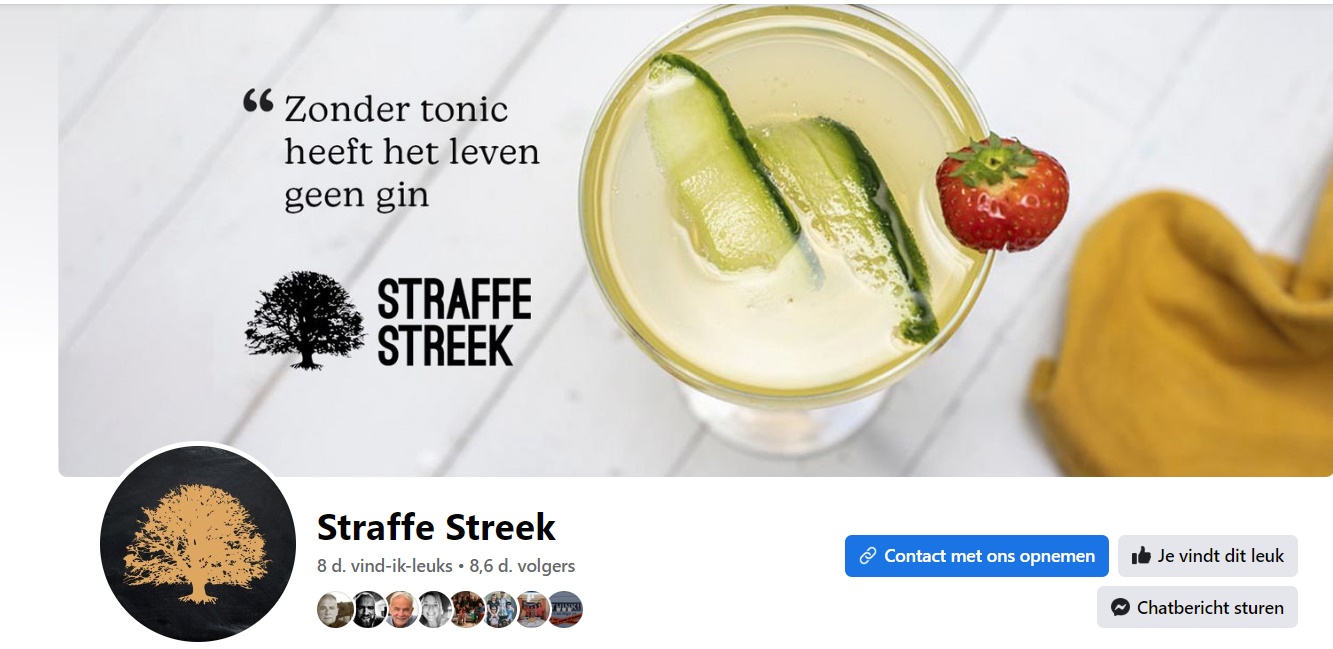 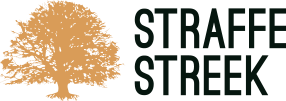 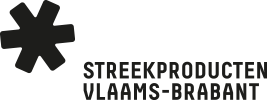 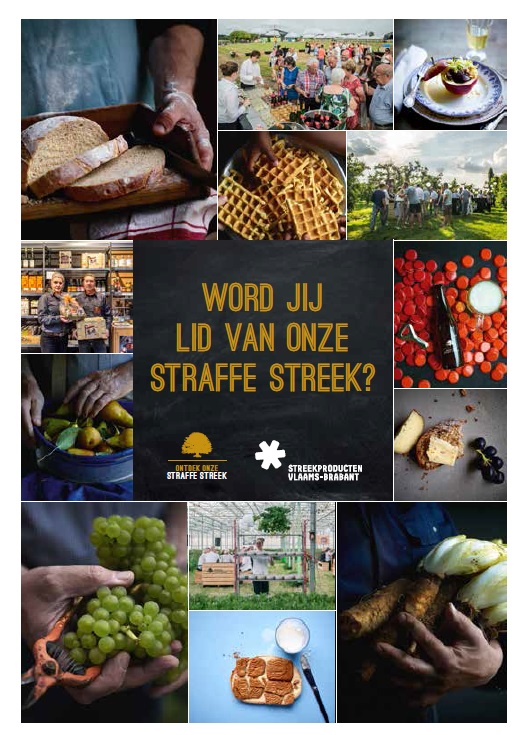 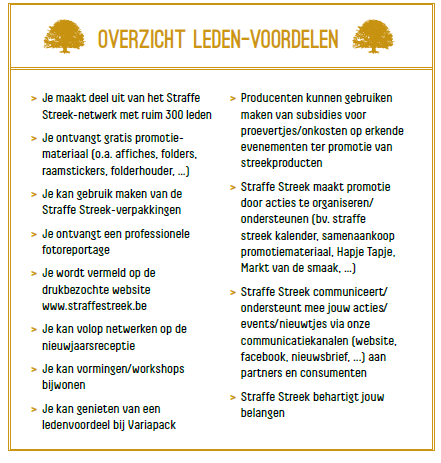 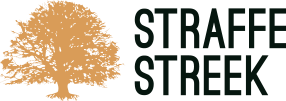 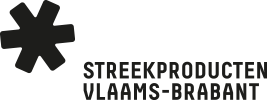 Wij staan voor je klaar
Streekproducten Vlaams-Brabant vzw
	Joke Gilles	
	Daan Vanhorenbeek
	Anneleen Nijs
	Dries Nys
Provincieplein 1
3010 Leuven
T: 016 26 72 27 / 28
straffestreek@vlaamsbrabant.be 
www.straffestreek.be
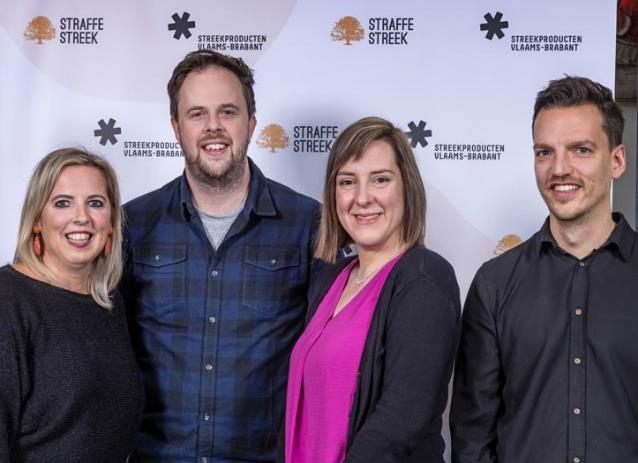 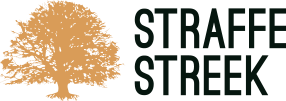 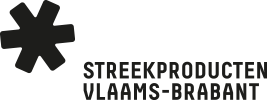 Welkom
Wat staat er op het programma?• Een warm welkom en een sprankelend glaasje om het feest te starten.• Een straffe rondrit doorheen Vlaams-Brabant.• Heerlijke hapjes en tapjes, bereid met liefde en lokale ingrediënten.• Gezellig samenzijn en herinneringen ophalen aan 25 jaar Straffe Streek.• Huldiging van de leden van het eerste uur.• Volop gelegenheid tot netwerken en het delen van ervaringen.

Wanneer? 31 januari 2024Waar? Provinciehuis - Provincieplein 1; 3010 LeuvenHoe laat? Vanaf 18.30u tot 22uDresscode? Stijlvol en feestelijk
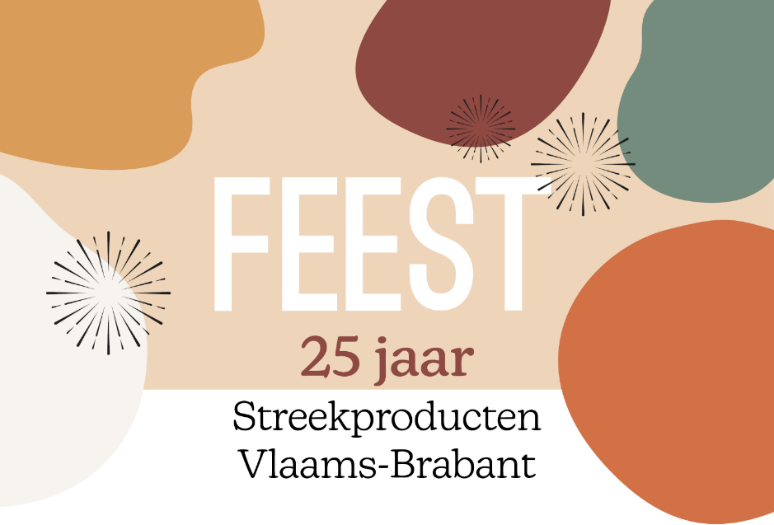 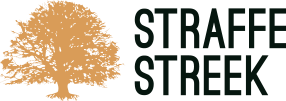 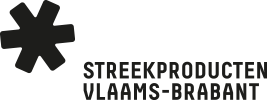 2004
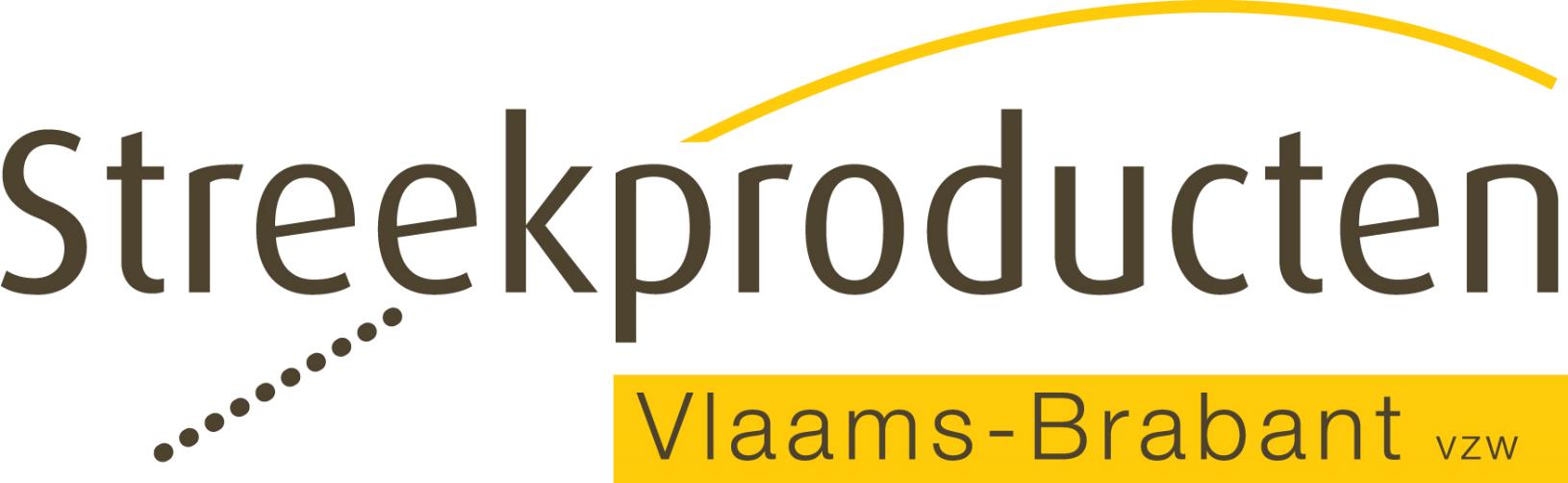 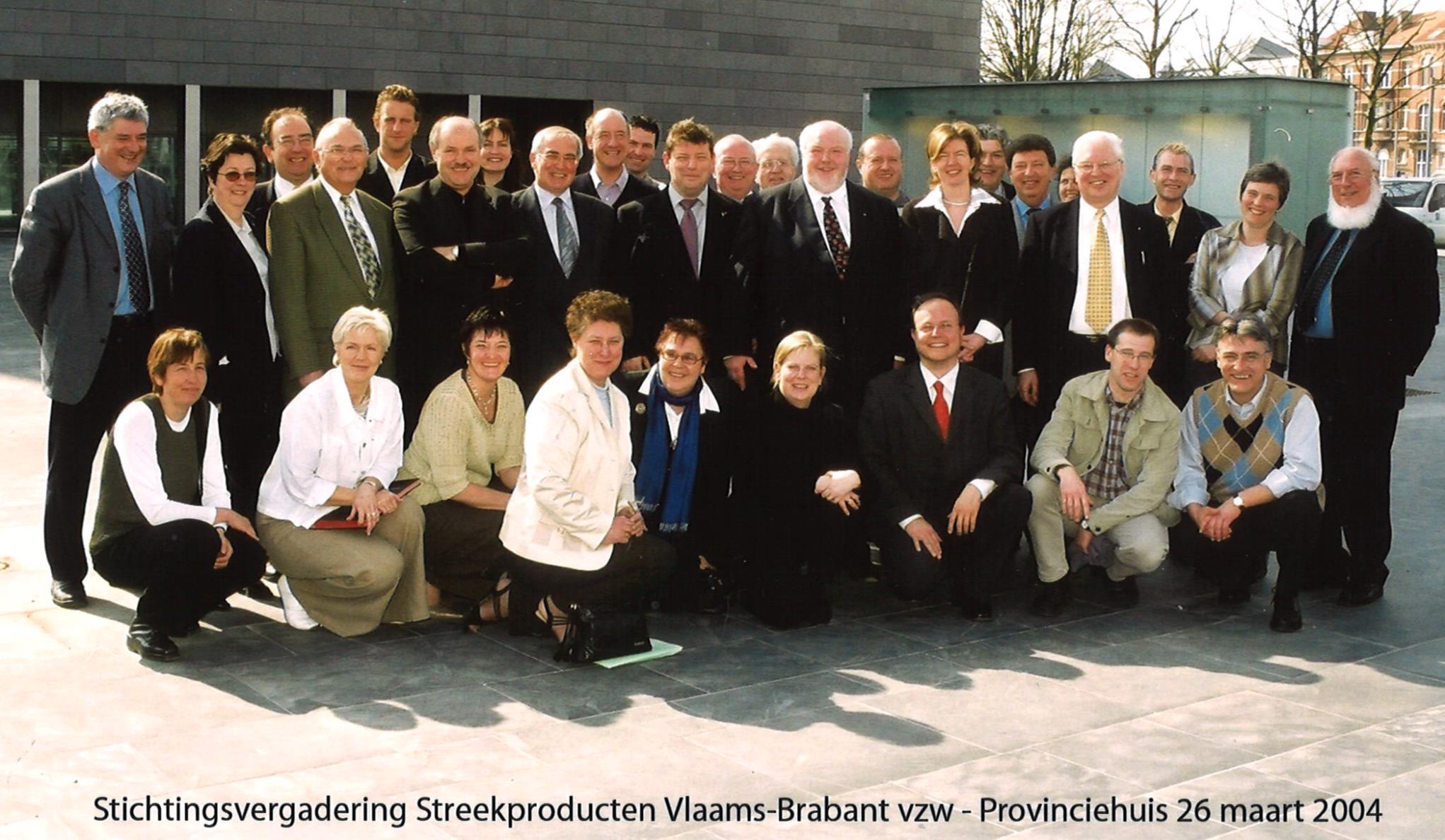 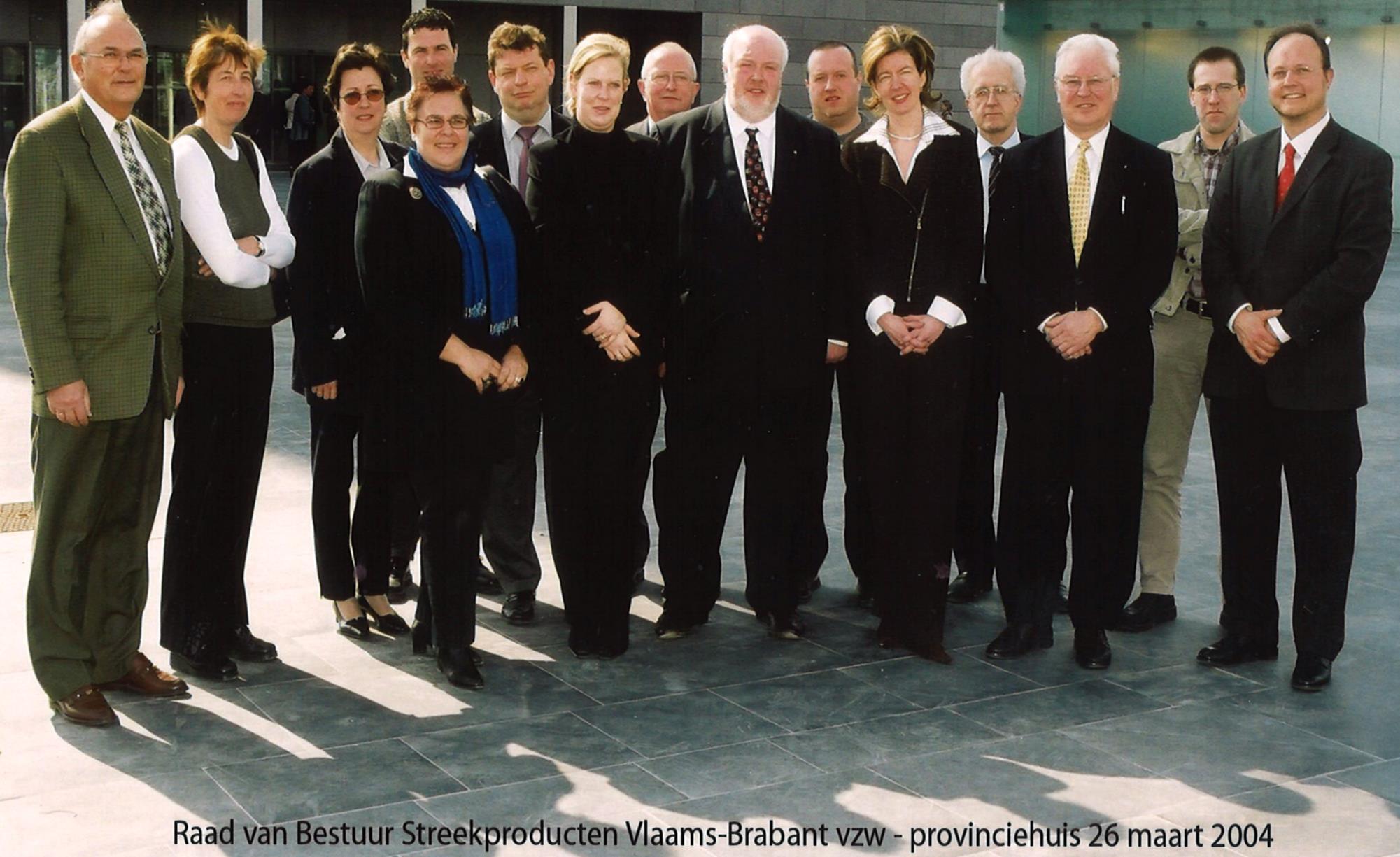